Modeling wireless propagation
THE CHALENGES OF INDOOR-TO-INDOOR PROPAGATION 


by Aimé Maxime Itamba
WHAT IS A PROPAGATION MODEL?
Characterisation of the wireless channel, describes how the characteristics of the sent signal can be affected or how conditions of environment are, i.e., frequencies, obstacles
Different models
Various characteristics of propagation mechanisms
Different environmental characteristics (Outdoor/indoor/land/sea/space...)
Different applications area (point-to-point/point-to-area...)
Different frequency ranges
Some models include random variability
Basic radio propagation
The radio channel places fundamental limitations on the performance of wireless communication systems

Three basic mechanisms of radio propagation
Reflection
Diffraction
Scattering

All these three phenomenon cause
Radio signal distortion
Give rise to fades
Plus additional propagation losses

Radio channels are extremely random and do not offer easy analysis
Various propagation landscape
outdoor propagation landscape in urban area
indoor propagation landscape
utility of propagation model
Modelling radio channel is important for:

 Determining the coverage area of a transmitter

 Finding modulation and coding schemes to improve the channel quality
Primary division of propagation models
Different models have been developed to meet the needs of simulating propagation behavior in different conditions

Type odf models for radio propagation include:

 Models for Output Applications
 Models for Indoor Applications
Indoor propagation model
Characteristics of indoor propagation models
The covered distances are much smaller

The variability of the environment is much  greater

More clutter, scattering and less LOS
Indoor modeling techniques
ITU Indoor Path Loss Model

Log-Distance Path Loss Model
Itu inDoor path loss model
To predict propagation path loss inside buildings
The average path loss in dB is
  

Where

N is the distance power loss coefficient
(f) is the frequency in MHz
(d) is the distance in meters (d > 1m)
Lf(n) is the floor penetration loss factor
(n)Iis the number of floors between the transmitter and the receiver
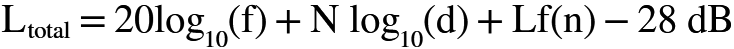 Log-distance path loss model
This particular model is based on the assumption that path loss varies exponentially with distance
The model is described by the following formula:
 

Where
PL(d0)is the path loss at the reference distance, usually taken as (theoretical) free-space loss at 1 m
Xs is a Gaussian random variable with zero mean and standard deviation 
10N is the path loss distance exponent
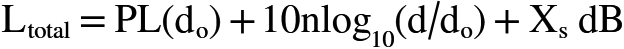 Thanks!